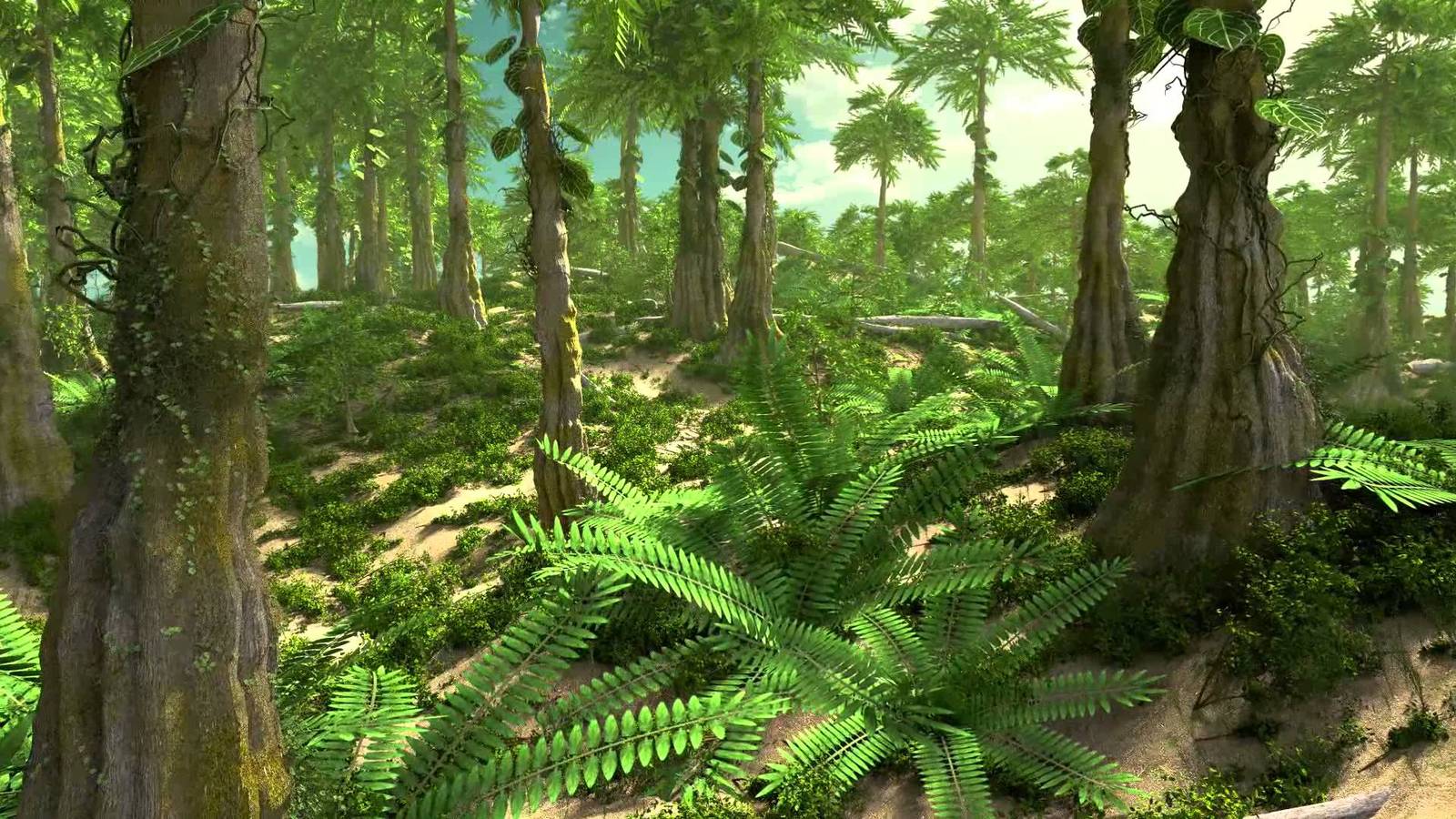 Много миллионов лет назад земля выглядела совсем иначе.
В то время на ней не было зверей, птиц и тем более людей.
Кругом росли папоротники.
И населяли планету динозавры- рептилии.
Климат  был теплым, т.к вулканы согревали планету.
И было вечное лето.